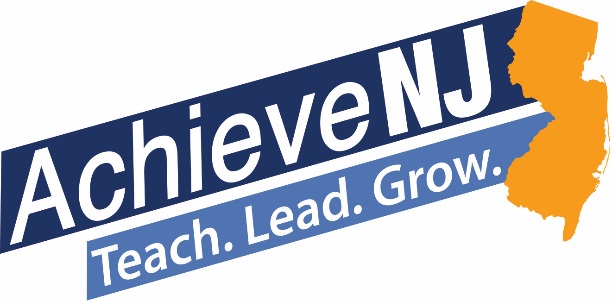 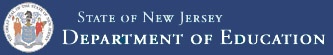 AchieveNJ: Principal and Assistant/Vice Principal Evaluation Scoring Guide
Overview
This presentation provides information on how districts compile evaluation ratings for principals, assistant principals (APs), and vice principals (VPs) in AchieveNJ.

Each element of the evaluation results in a 1 - 4 rating, which is weighted according to state formulas shown in later slides.
Overviews and examples are provided for scoring each of the multiple measures.
The presentation concludes with information on using each of the multiple measure ratings to calculate one final summative evaluation score for each principal/AP/VP.
Multiple Measures for Principals/APs/VPs
Administrators are evaluated based on the following measures.
Student Achievement
Practice
SGO Average
Average of teacher SGOs
Admin. Goals
Set towards measure of student achievement
mSGP
Median of school-wide SGP scores
Summative Rating
Overall Evaluation Score
Principal Practice
Observation Instrument  
Evaluation Leadership Instrument (optional)
Only those in schools with SGP grades receive this score
All principals/APs/VPs
Component Weighting
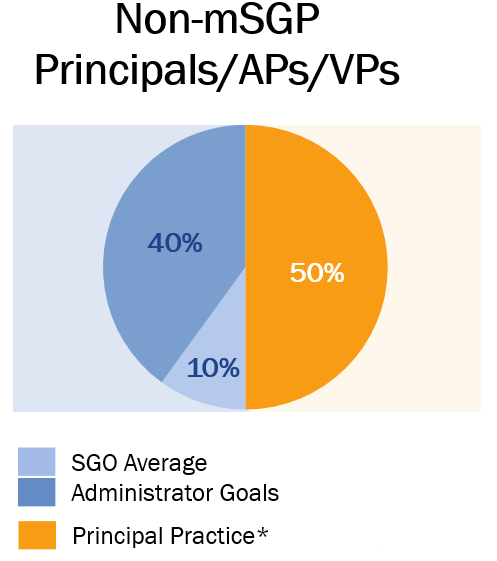 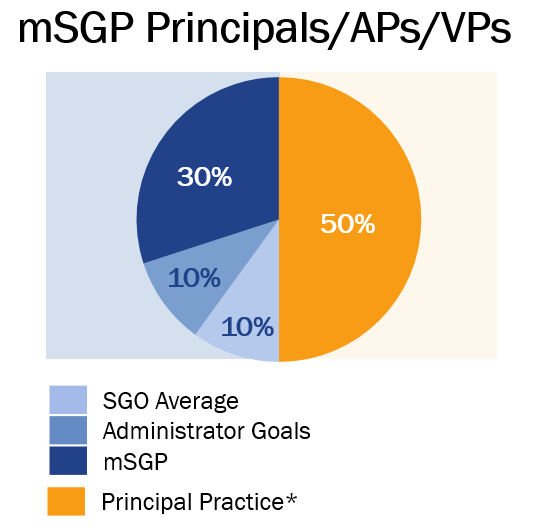 As shown above, weights for each measure depend on the SGP status of the administrator.
*The principal practice score may include results from both, the district’s state-approved principal practice instrument and the optional evaluation leadership instrument.
[Speaker Notes: 5 Measures:
Observations
Schoolwide Student Growth Percentiles
Schoolwide Student Growth Objectives
School-specific achievement goals
Evaluation leadership 

Grades	Number	% of NJ Schools	Grades w/ SGP	Principal Classification
Pre K, K – 5	~700			28%		2 of 6			SGP
Pre K, K – 4	~190			7.5%		1 of 5
Pre K, K – 3 	~350			14%		0 of 4
Pre K, K – 8	~400			16%		5 of 9			SGP
4,5,6 -8	~400			16%		3 of 3			SGP
9-12		~400			16%		0 of 4
Single Grade (5-8)		~10 			< 1%		1 of 1			SGP*
Ed Services Schools	~50			2%		0
TOTAL	2500			100%		-	
*SGP will apply to single grade schools]
Principal Practice Scoring
Principal practice is measured according to a district-chosen observation instrument, such as Marzano, McREL, etc… (see here for complete list).

Local school districts have discretion on how to create a final principal practice rating on a 1 – 4 scale. 

The example that follows show how different components of the principal practice instrument might be calculated. This is an example, not  a recommendation. Please consult your District Evaluation Advisory Committee (DEAC) to inquire how this is being done locally.
Principal Practice: Weighting of Practice Instrument Domains and Components
Many principal practice evaluation instruments (or some standards or domains within those instruments) rely on evidence collection throughout the year and do not score until the summary conference on each individual component of the instrument.
Example (Sample score below each domain):
Knowledge
Planning
Delivery
Assessment
Environment
Professional Responsibility
18.25
3.25
4
3
2
2.75
3.25
18.25/6 = 3.04
*Evaluation Leadership Scoring
Principals may be rated on their effectiveness in implementing AchieveNJ at the school level using the State Evaluation Leadership Instrument, which includes the following domains for principals (and only those in Domain 2 for APs/VPs):
Local districts have discretion to determine a 1 – 4 rating for Evaluation Leadership based on the components described in each instrument and whether this will be included in the summative evaluation of the leader.
*The Evaluation Leadership rubric score may be used as an optional component of principal practice
Student Growth Objective (SGO) Scoring
Administrators are rated on their teachers’ SGO performance each year through a calculated average of teachers’ SGO scores. See the example below:
SGO Average for Principal/AP/VP: 15/5 = 3
Administrator Goal Scoring
In consultation with the superintendent, a principal/AP/VP sets between 1 - 4 achievement goals for the students in his/her building (Administrator Goals), using measures such as:
Advanced Placement scores
SAT, ACT scores
College acceptance rates
HSPA scores
Annual measurable objectives (AMOs)
Graduation rates (in schools under 80 percent)
Nationally norm-referenced tests

Local districts have discretion to determine the total number of goals each administrator sets. The average score among the total number of Administrator Goals for each administrator should be calculated to determine the final rating.

See the following slides for scoring examples and refer to this Administrator Goal-Setting Template for a form and example goals shown on a 1 - 4 scale.
Administrator Goal Scoring Example(slide 2 of 2)
Administrator Goal Scoring Example (slide 2 of 2)
Student Growth Percentile (SGP) Scoring
Median Student Growth Percentile (mSGP) scores provided by the Department will be translated from a 1 – 99 into a 1 - 4 score according to the conversion chart below and then used in a summative rating.
The Department will provide individual school mSGP scores for districts as they become available in the following year.
SGP Conversion Chart Explained
Why are all the values between 45 and 55 set to the same score (3.0)? 

The Department believes that educators in the middle of the mSGP distribution are driving significant academic growth in their students.

Educators whose students achieve scores in this range should be recognized by receiving a rating on par with their impact.
mSGP Conversion Chart Explained (slide 1 of 2)
Why are the values at the extreme ends of the distribution, 1-20 = 1 in this case (and 80-99 = 4), set to the same score? 

When more than half of an educator’s students are in the top 20 percentile points on the SGP scale it is an indication of very high growth. 

When more than half of an educator’s students are in the bottom percentile points this is an indicator of low growth to be considered with other evidence.
mSGP Conversion Chart Explained (slide 2 of 2)
Why Decimals? Why Tenths? 

The use of decimals instead of whole numbers enables the scale to increase/decrease gradually, improving the statistical efficiency of the conversion.

This prevents large rating differences that may not accurately reflect significant differences in student learning.
Scoring the Summative Rating
This section describes scoring for the final summative rating.
Student Achievement
Practice
SGO Average
Average of teacher SGOs
Admin. Goals
Set towards measure of student achievement
mSGP
Median of school-wide SGP scores
Summative Rating
Overall Evaluation Score
Principal Practice
Observation Instrument  
Evaluation Leadership Instrument (optional)
Only those in schools with SGP grades receive this score
All principals/APs/VPs
Summary of Process and Cut Scores
Setting Cut Scores
In the summer of 2013, approximately 90 educators from across New Jersey worked for three days analyzing data and making contributions to the summative rating scales.
Educators examined anonymous sample portfolios to review results from SGOs, observation ratings, and, where applicable, SGP data. 
The educators recommended the cut scores below, which the Department has chosen to adopt in full from the standard-setting committee.
Summative Rating Example (Non-mSGP Administrator) (slide 1 of 3)
Example 1: Highly Effective Principal/AP/VP
3.55
Summative Rating Example (Non-mSGP Administrator)(Slide 2 of 3)
Example 2: Effective Principal/AP/VP
3.43
Summative Rating Example (Non-mSGP Administrator)(slide 3 of 3)
Example 3: Partially Effective Principal/AP/VP
2.38
Summative Rating Example (mSGP Administrator) (Slide 1 of 3)
Example 1: Highly Effective Principal/AP/VP
3.55
Summative Rating Example (mSGP Administrator)(slide 2 of 3)
Example 2: Effective Principal/AP/VP
3.38
Summative Rating Example (mSGP Administrator)(slide 3 of 3)
Example 3: Partially Effective Principal/AP/VP
2.44
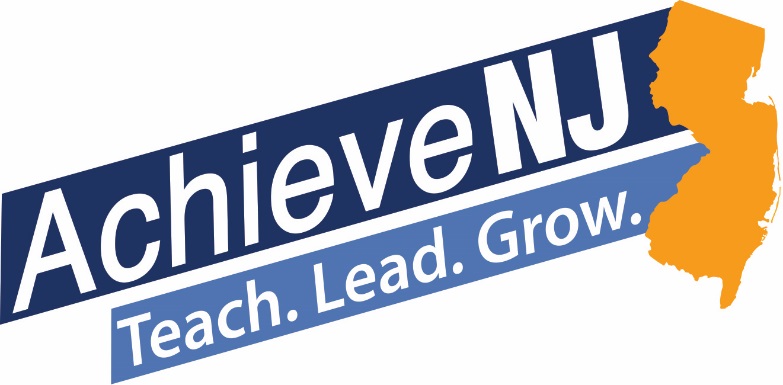 FIND OUT MORE:
AchieveNJ Website educatorevaluation@doe.state.nj.us
609-376-3974